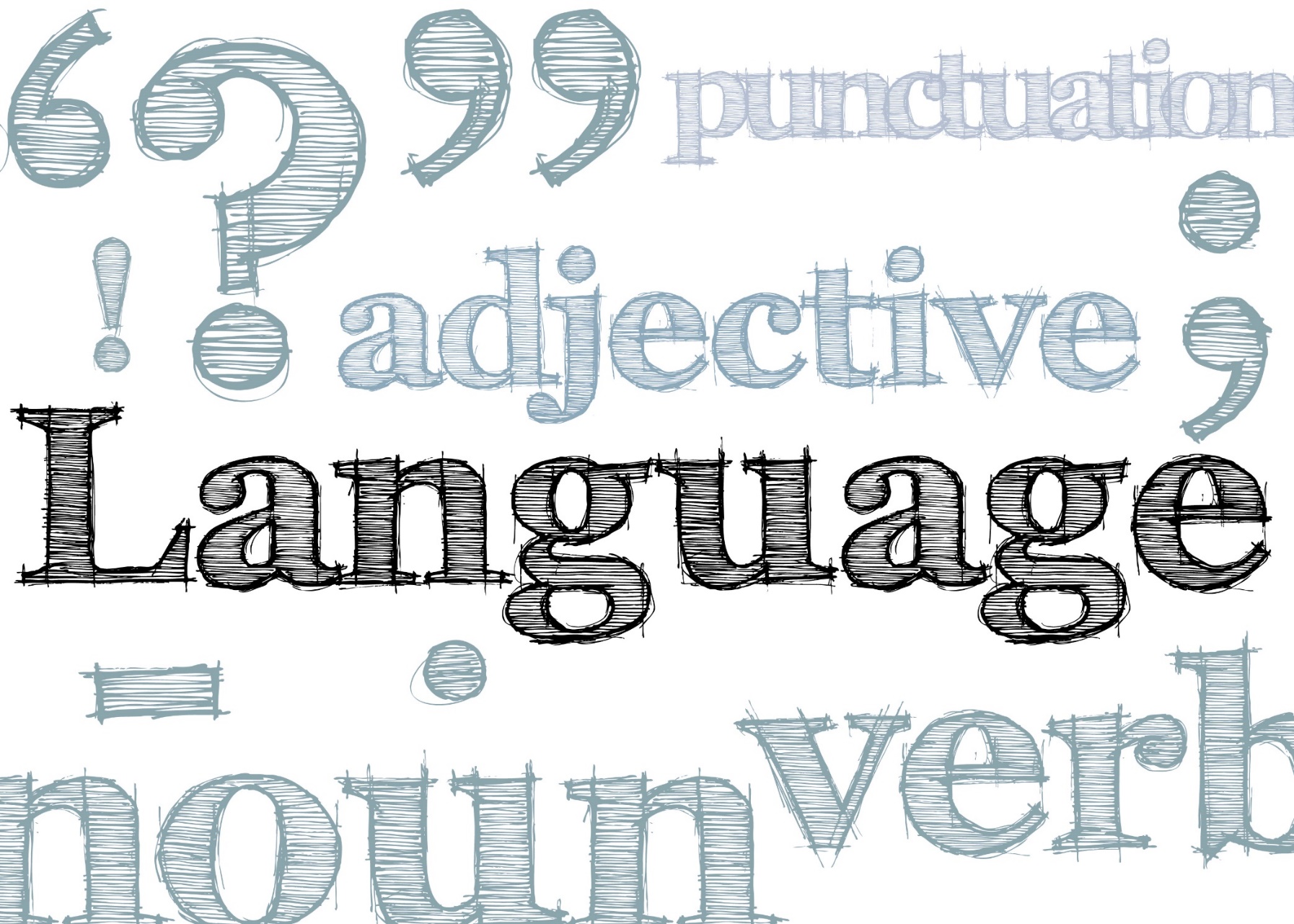 Chapter 11 
Language
Exploring Public Speaking (HACC Edition, 2021)
11.1 What Language Is and Does
11.2 Standards for Language in Public Speaking
11.3 Developing Your Ability to Use Effective Language in Public Speaking
11.4 Funny Talk: The Art and Craft of Using Humor in Public Speaking
Chapter 11 Overview
What Language is and Does
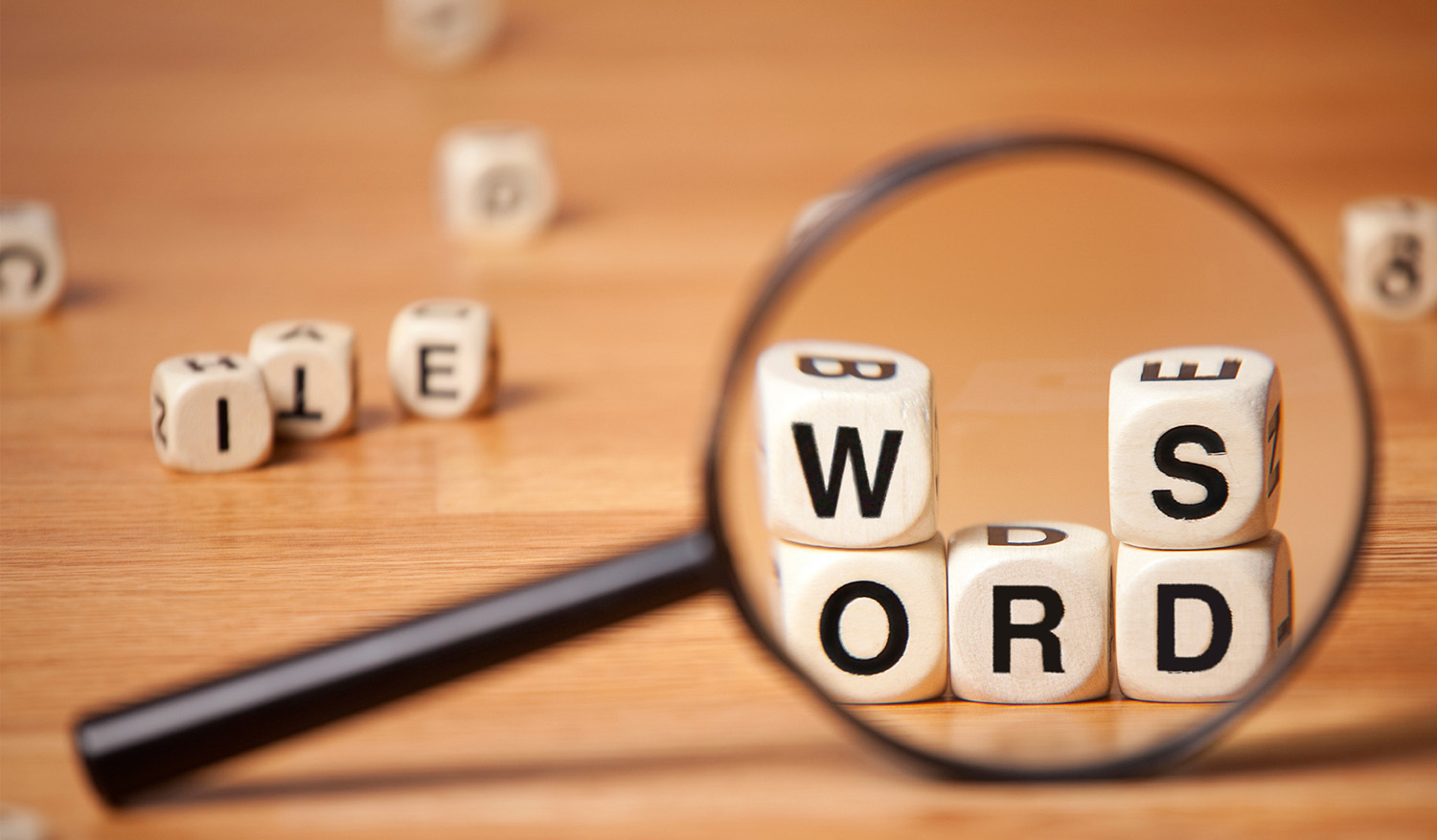 What Language is and Does
11.1
LanguageDefined
Communicates
Thoughts through written, enacted or spoken means
Formal system of
Gestures
Signs
Sounds Symbols
Language Use
Mandarin (most common) followed by English, Spanish and Arabic
Historically, spoken, not written
LanguageConsiderations
Connotative
Meaning associated with words
Euphemism
Used to make something unpleasant sound more tolerable
Denotative
“Dictionary” definition
Other IdeasAbout Language
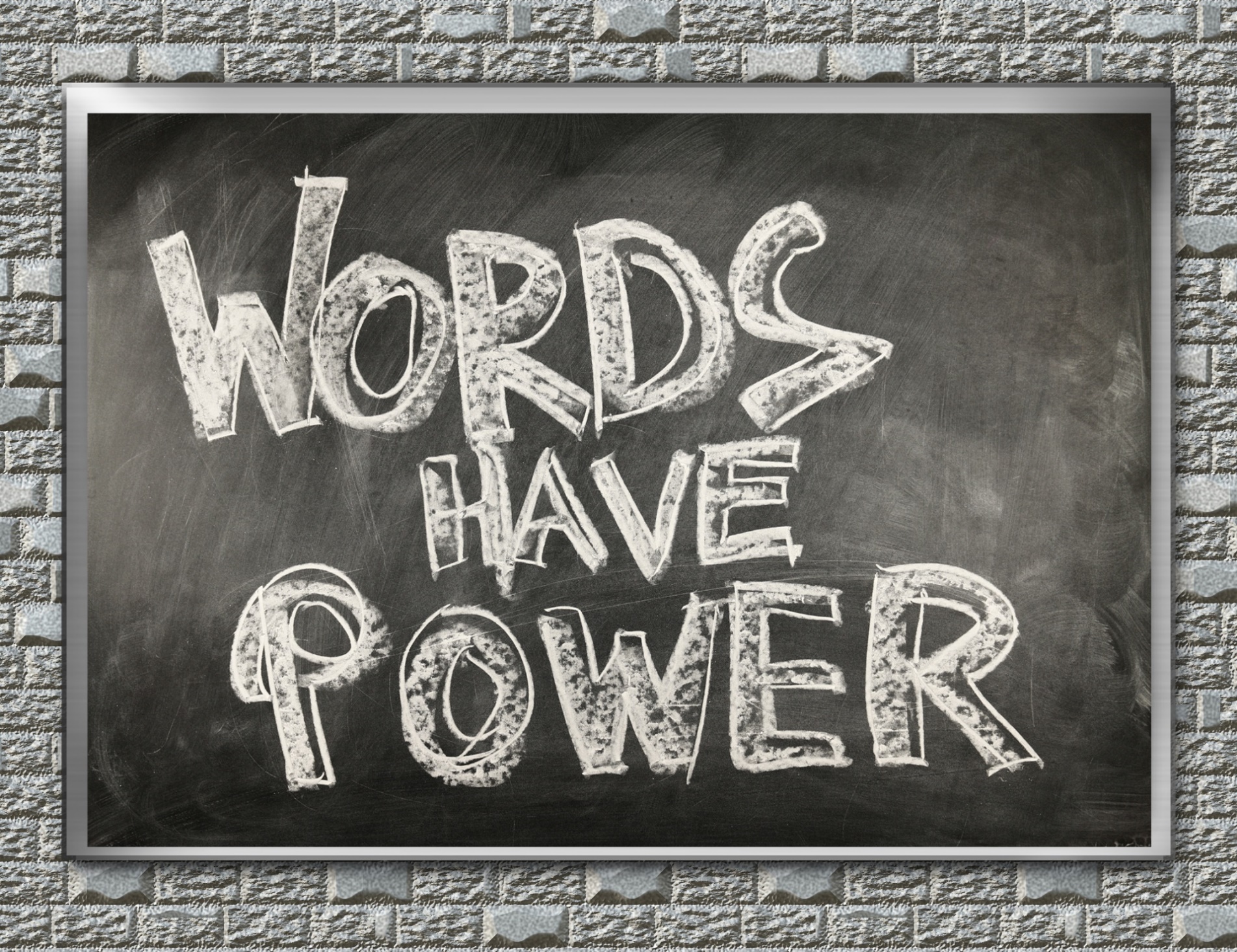 Study of language is controversial
Language is a part of who we are and how we think
Language is about power
Words change meaning over time
Why We Need Organization in Speeches
Standards for Language
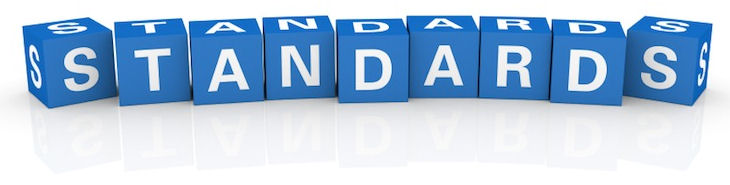 11.2
Clear language is powerful language
Speaking
Standards for Language in Public Speaking
Concreteness—that which evokes different visual images
Achieving Clarity
Standards for Language in Public Speaking
Abstract vsSpecific
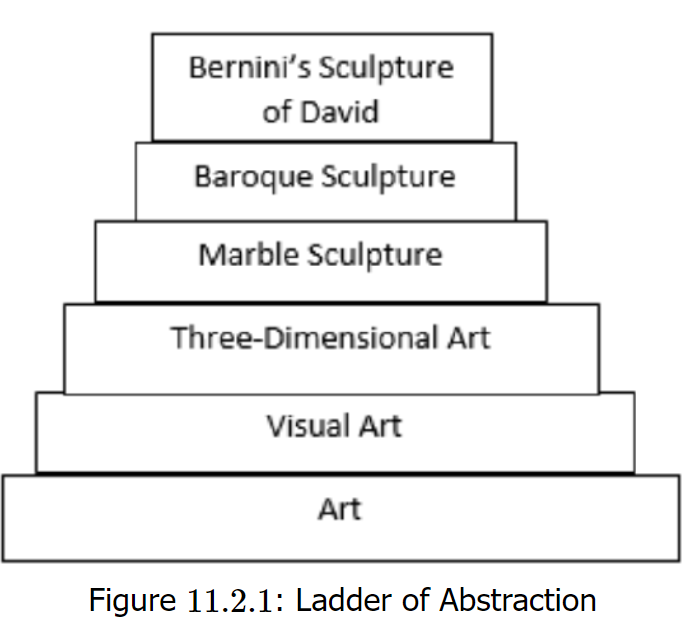 “Ladder of abstraction” shows how language varies from vague to precise
Speakers must choose the right words
Types of Language
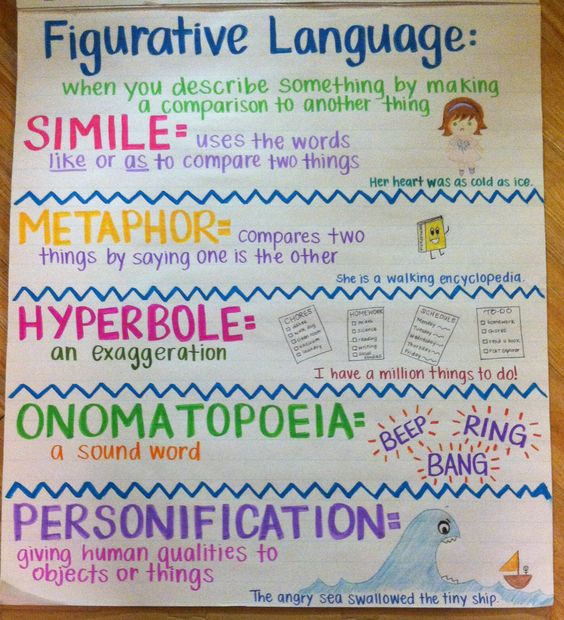 Literal language does not use comparisons
Figurative language uses similes (“like” or “as”
Metaphors are direct comparisons
Cliches are predictable expressions (avoid them)
This Photo by Unknown Author is licensed under CC BY-NC-ND
Communicating the right message to the audience; 
Language should be to bring people together (inclusion) and create understanding
Effectiveness
Standards for Language in Public Speaking
Considerations for Effectiveness
Use certain language only if it will create meaning
Avoid assumptions that your audience knows
Jargon
Slang
Complicated vocabulary 
Profanity and cursing is generally not effective
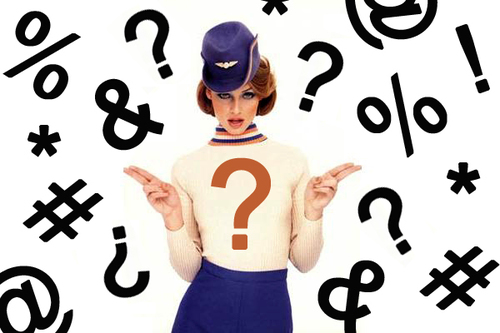 Assonance
Alliteration
Antithesis
Parallelism
Anaphora
Hyperbole
Irony
Rhetorical Techniques
Standards for Language in Public Speaking
Refer to people and groups based on inclusiveness and context
Appropriateness
Standards for Language in Public Speaking
Avoid “he” as a generic term
Avoid assumptions about professions
Gender-Inclusive Language
Standards for Language in Public Speaking
Generally avoid unless in context and then identify all ethnicities equally (“three European-American women, one Latina, and one Vietnamese male”
Ethnic Identity
Standards for Language in Public Speaking
Use preferred, person-first terms
Disabilities
Standards for Language in Public Speaking
Developing Your Ability
Developing Your Ability To Use Effective Language in Public Speaking
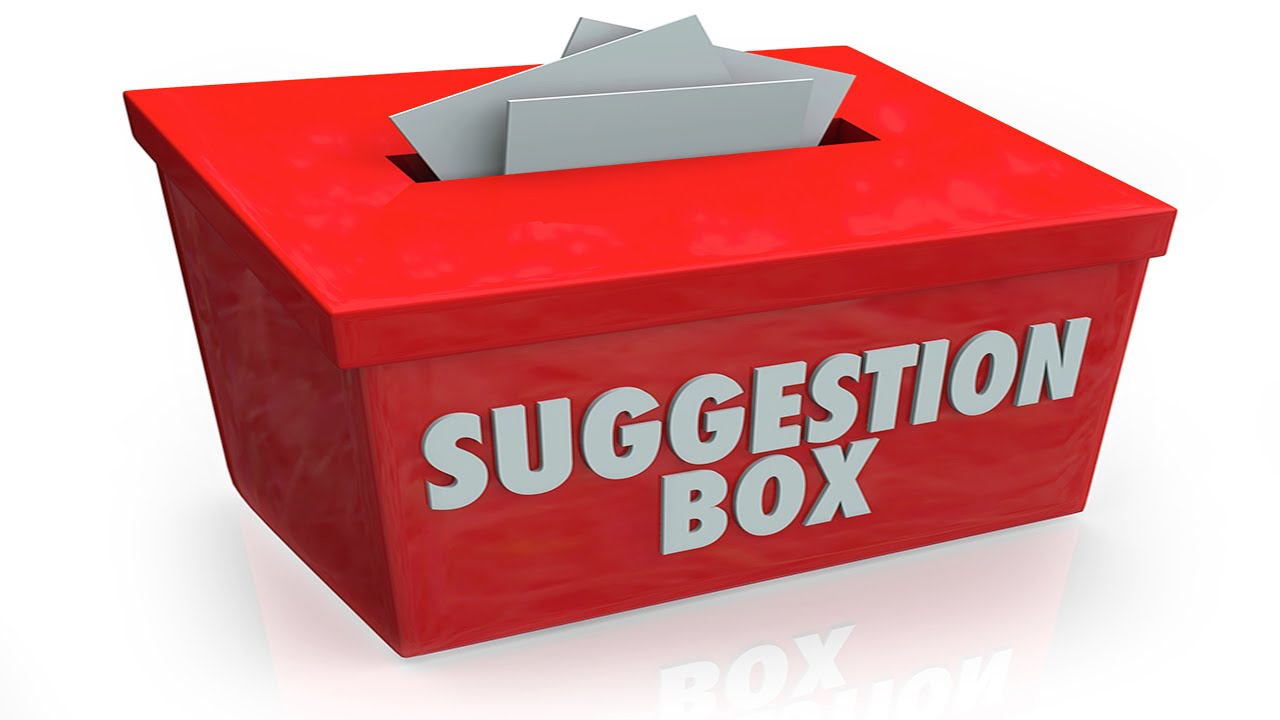 11.3
DevelopingYour Abilities
Define terms
Use specific language
Personalize your language
Develop your vocabulary, but not to show it off
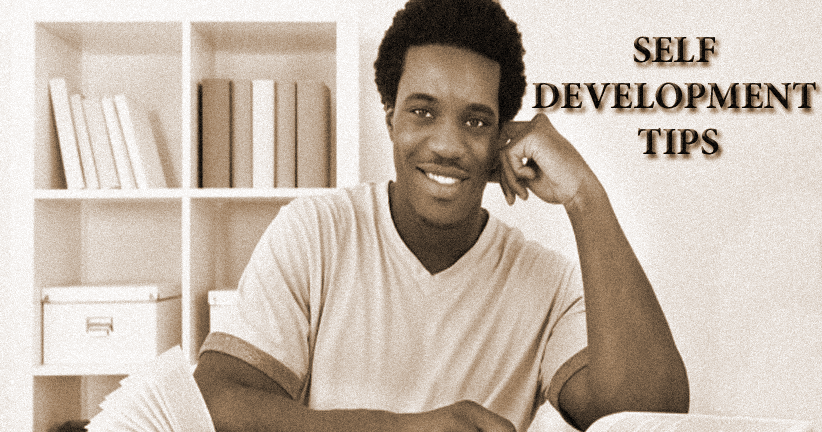 Funny Talk: The Art and Craft of Using Humor in Public Address
Funny Talk 
The Art and Craft of Using Humor in Public Address
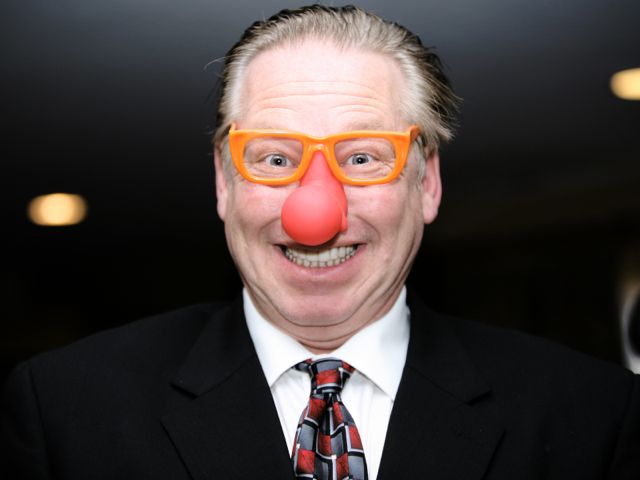 This Photo by Unknown Author is licensed under CC BY-SA-NC
11.4
Points about Using Humor
You should not be afraid to use appropriate humor
Using humor takes study and practice
A speech that includes timely and well-delivered humor can be gratifying
Pros and Consof Humor
Pros:
Keeps interest and attention
Provides entertainment
Relaxes the audience
Builds rapport
Breaks monotony
Cons: 
Potential for offensiveness or bad taste
Can be unfunny or inappropriate
Might trivialize topic
11.1 What Language Is and Does
11.2 Standards for Language in Public Speaking
11.3 Developing Your Ability to Use Effective Language in Public Speaking
11.4 Funny Talk: The Art and Craft of Using Humor in Public Speaking
Chapter 11 Review